YLE AREENA
7.2.2023
KAJ KANKAANPÄÄ
TORE KINDSTEDT
Vi börjar med att ladda upp programmet Yle areena. Det kan göras på flera olika sätt, beroende på vilken apparat vi använder
 
På en Windows PC: Sök YLE Arenan på din webbläsare på din PC genom att skriva yle i Google sökfältet (se nedan).
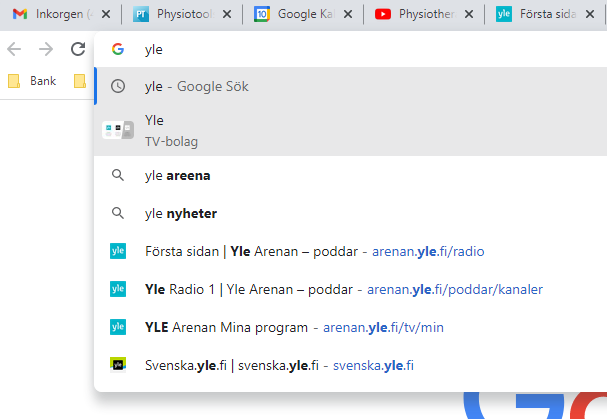 Har du en mobil, gå till ”App butiken” (t.ex. AppStore om du har en Iphone eller Play Store om du har en Android )
Apple IPhone
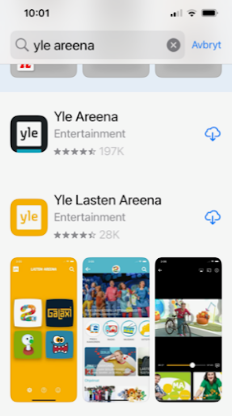 Skriv yle här och välj yle areena
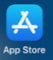 En ny vy öppnar sig
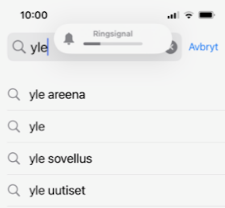 Klicka på denna symbol
Om det står GET, så klicka ordet! Det betyder att appen är GRATIS.
Gå ut från App butiken 

Starta Yle areena från ikonen som skapats på telefonen/surfplattan.

Därefter måste du registrera dig i Yle areena
Registrera dig.
DVS. Skaffa dig ett YLE-konto
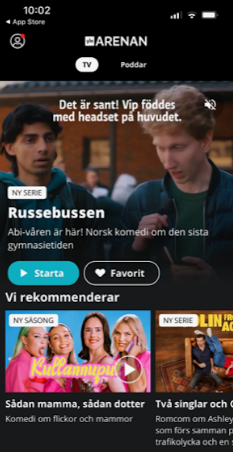 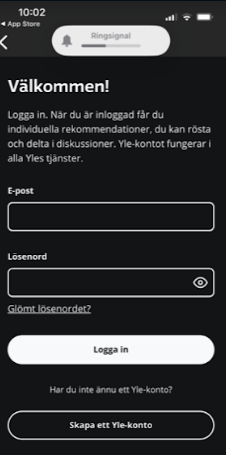 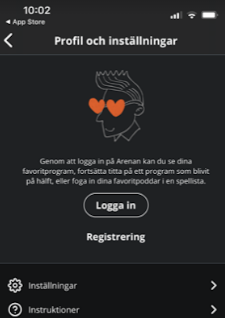 Registreringen är klar och du kan logga in.
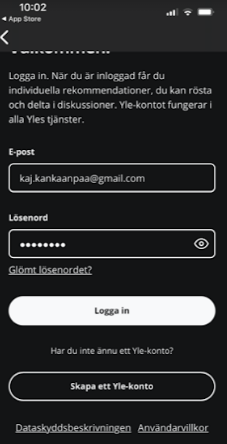 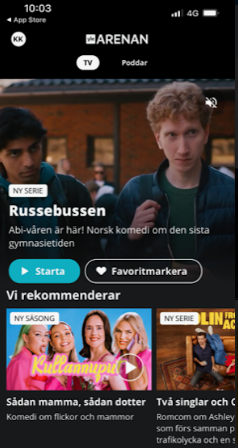 Vid grundandet av YLE Arena-konto: OBSERVERA!
Du får ett mejl från YLE att verifiera din mejladress
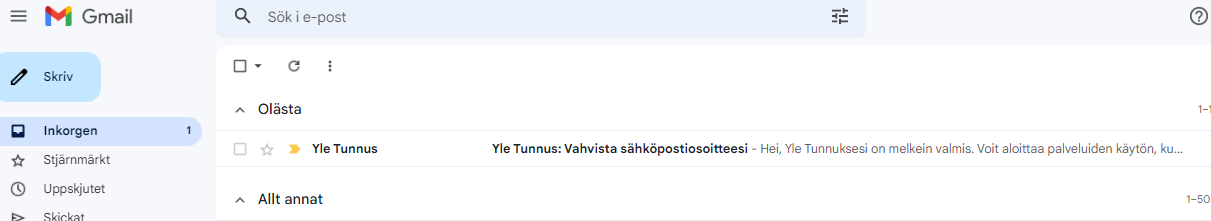 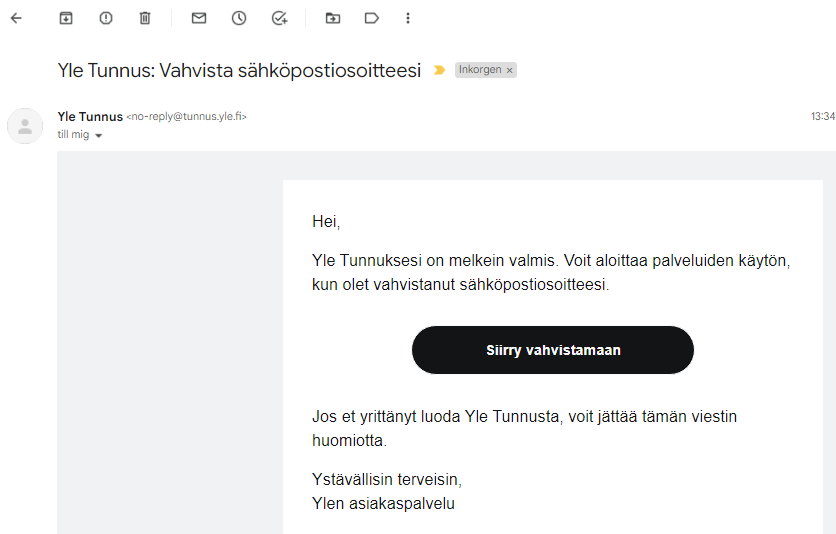 Öppna mejlet och verifiera.
Efter det fungerar ditt YLE Arena-konto
Första sidan på YLE Arenan
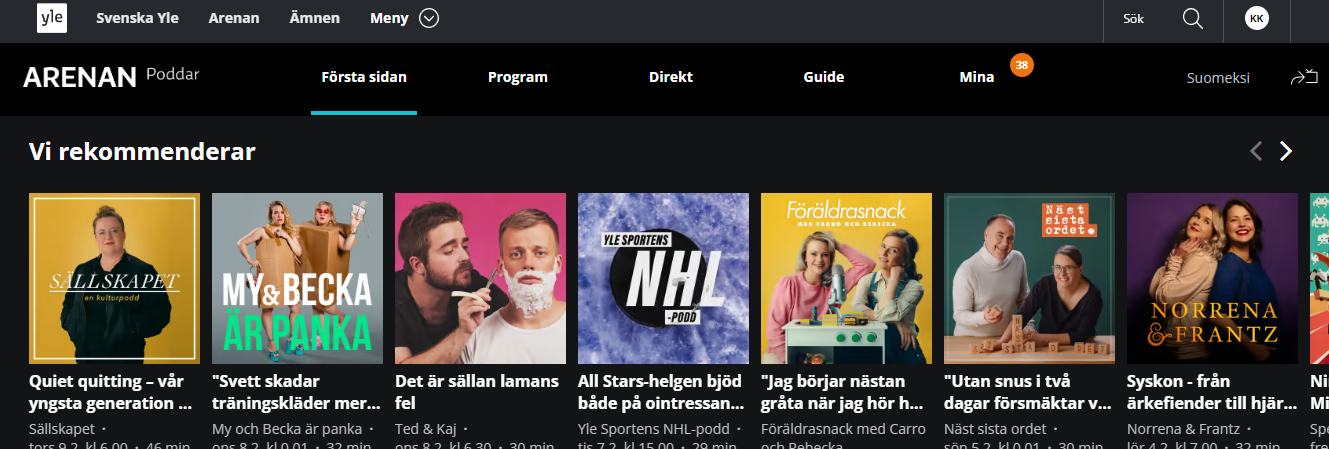 På översta raden kan ni klicka de olika alternativen:
YLE		YLE:s egen nyhetssida
Svenska YLE		Svenska YLE:s sida (samma som ovan)
Arenan		Du kommer till Arenans startsida
Ämnen		Välj här nyhets alternativen.
Meny		Alla kategorier. Välj något.
Ytterst till höger ser du om du är inloggad i YLE Arenan.
Fördelen med att vara inloggad är att du kan hålla en paus i tittande av ett avsnitt på en serie och fortsätta fast nästa dag. Samma sak gäller med musikprogram.
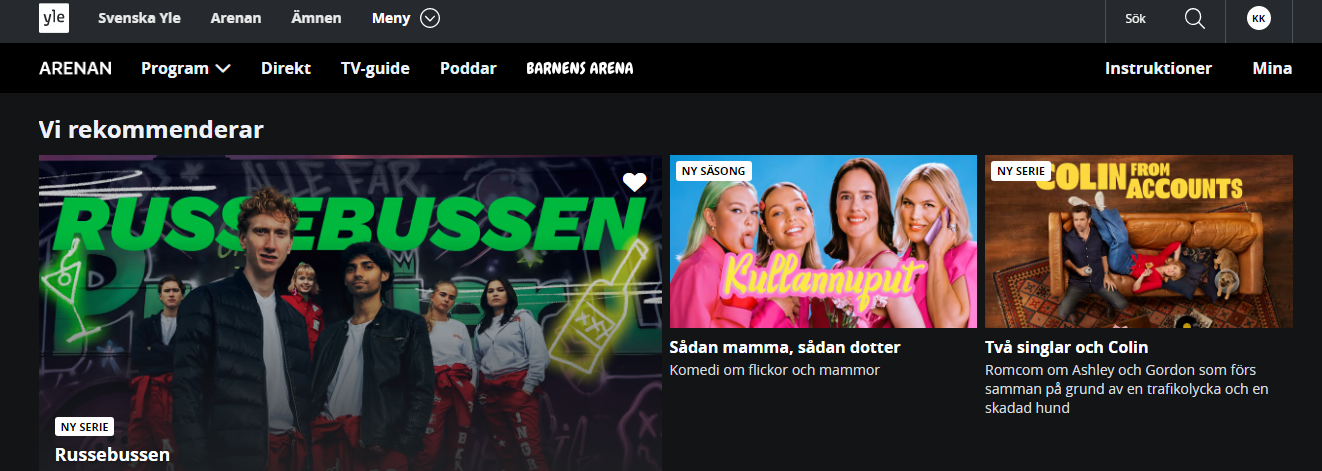 Bocka för dina favoritprogram och Arenan sparar dem i ”Mina”
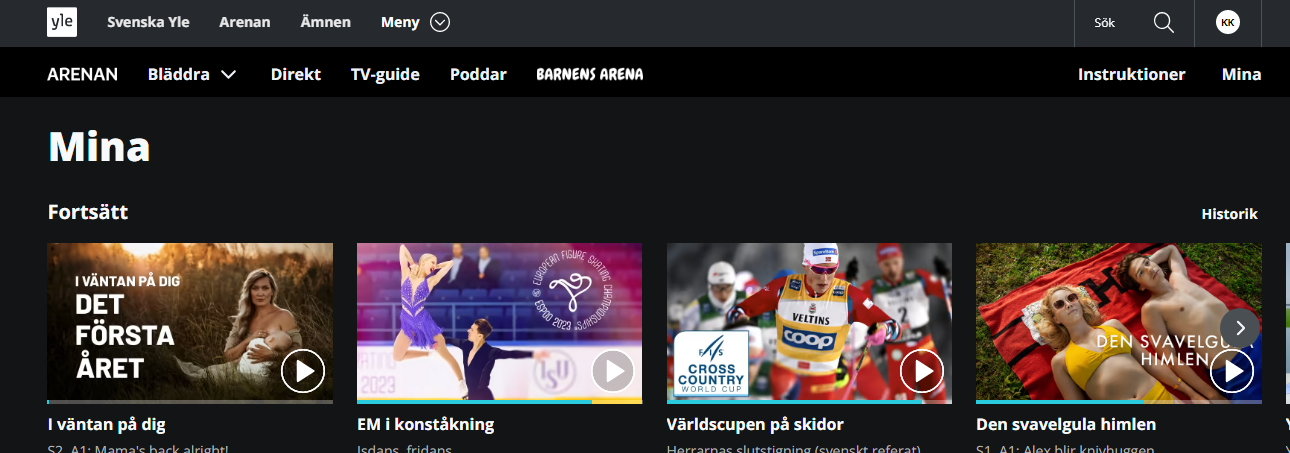 Här har du tre alternativ:
Fortsätt
Historik
Redigera dina Favoriter
INSTRUKTIONER
Här finns nyttig information.
Nederst på den sidan finns språkalternativet: Svenska / Finska
Andra menyraden
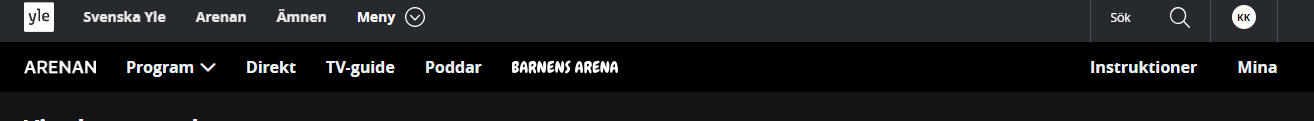 ARENAN	Startsidan
Program	Här hittar du alla programkategorier
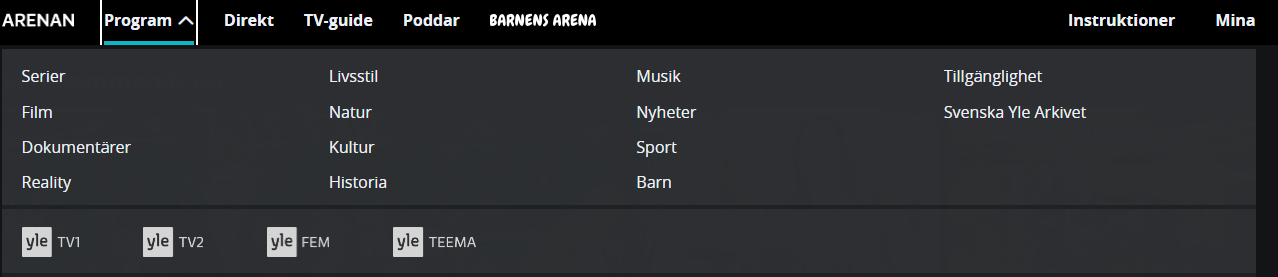 Direkt	På TV sidan får du kanalguide för YLE-kanaler
	På radiosidan får du de aktuella radiokanalerna
TV-guide		Du får här en guide för Tv-kanalerna
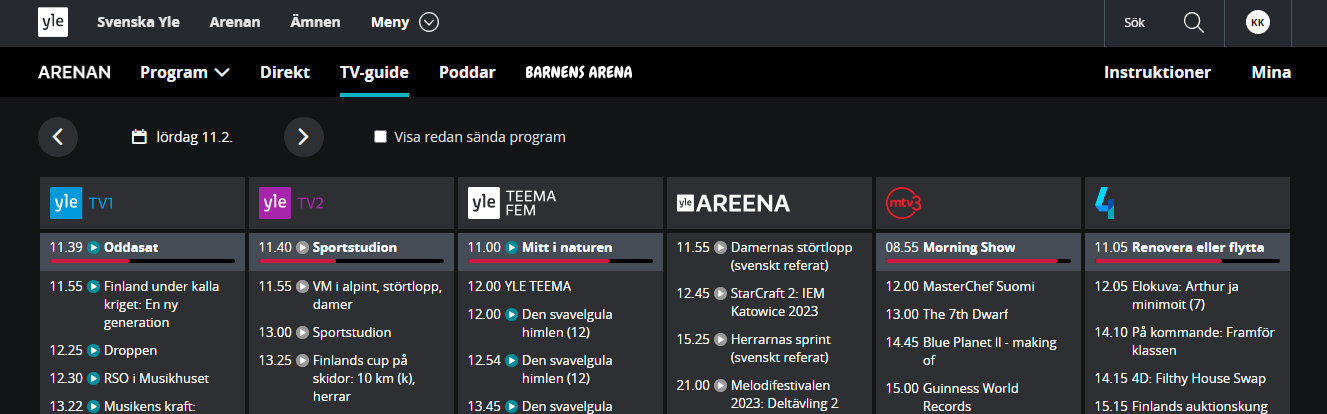 Poddar 		YLE Arenans radiokanaler samt musik etc.
Barnens Arenan	Buu-klubben etc.
Klicka här
Byt från radiosidan till TV
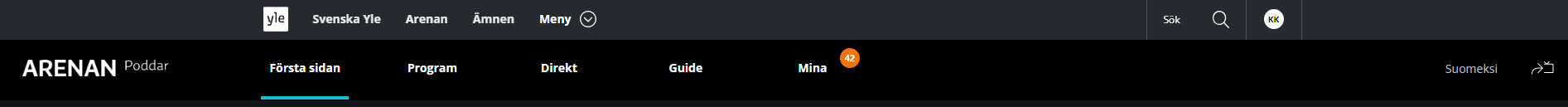